Тема: Океаны
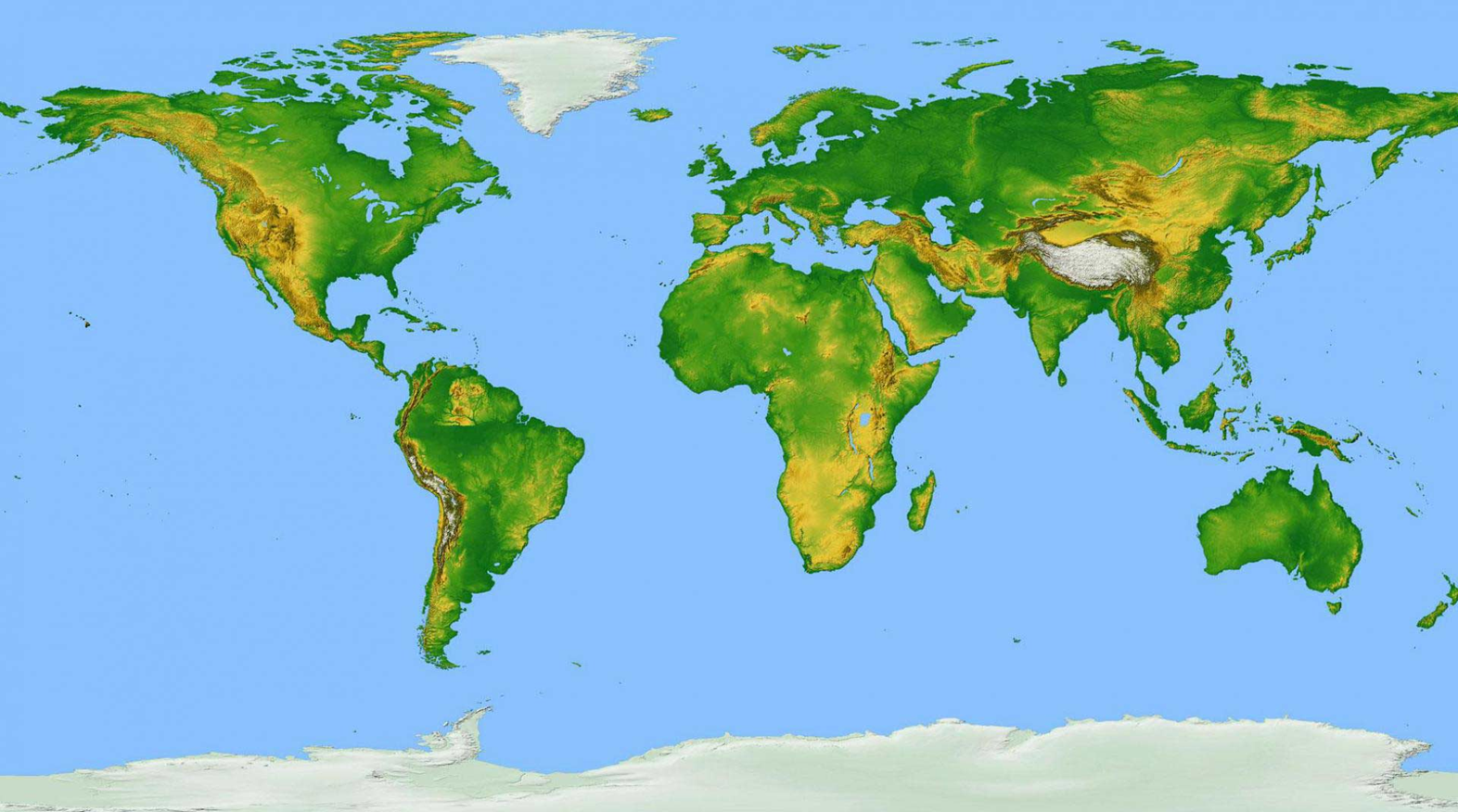 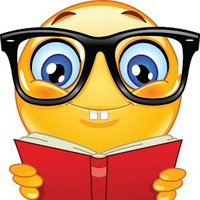 Учебные цели 5.2.6.2- характеризовать историю исследования океанов мира
1. Раскрыть понятие океан
2.  По карте  определить названия океанов и подписать названия океанов.
3.  значение океана в жизни людей
   4.Зарисовка строения океана
Есть четыре океана.
Характеристика океана по плану: 
1. Название океана
2. Площадь. Место среди других океанов
3. географическое  положение
4.омываемые материки
5.Граничащие океаны
6.Острова и архипелаги
7. Течения (теплое, холодное)
8. использование в хозяйстве
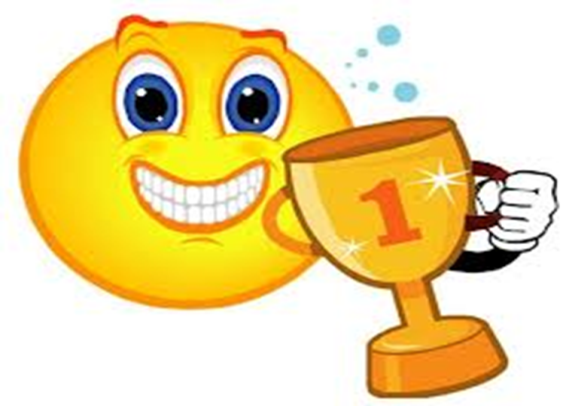 5 баллов за правильный ответ
Тихий океан  самый глубокий, самый теплый, самый большой и там очень много островов. Название дал Ф Магеллан
Мировой океан состоит из 4 частей	Тихий океан – самый большой, глубокий и теплый океан мира.  Стал известен после путешествия Ф. Магеллана 1520-1521 гг.  Его назвали «тихий» по причине отсутствия шторма  в период путешествия Магеллана. Самая глубокая Марианская  впадина находится именно в этом океане.	Атлантический океан- По размеру вдвое меньше тихого океана. Расположено между восточным побережьем северного и южной Америки и западным побережьем  Евразии и Африки. 	Индийский океан- Океан находится в южном полушарий 	Северный ледовитый океан – самый маленький океан.  Океан омывает северное побережье Евразии и северной америки.
Лесенка успеха
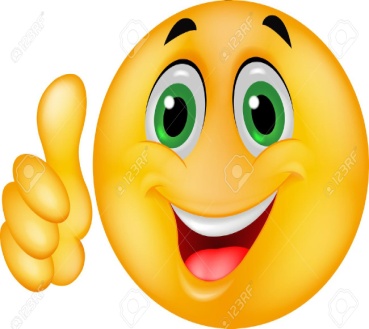 Домашнее задание:
по литературным источникам  и видео ресурсам изучить историю исследования одного из океанов